Hydroponics: Gardening Without Soil
BY
HAMSIKA CHANDRAMOULI
                 CALGARY GIRLS CHARTER SCHOOL
HYPOTHESIS
Can nutrient-rich water, Oxygen and light sustain thriving plant life without soil? 

Will plants grow faster in water than in soil?
[Speaker Notes: Investigating the Necessity of Soil: Can Nutrient-Rich Water Sustain Thriving Plant Life? 

Assessing the Impact of Nutrient-Rich Water on Plant Growth: Will plants grow faster in water than in Soil?]
What is Hydroponics?
Soil erosion, land degradation and many other issues are impacting the land so is there a way to grow plants without soil?! Yes! Hydroponics! 
Hydroponics is a method of growing plants without soil, using water, nutrients, and light.
Plant has to sprout a few leaves in a container containing soil or coir. 
They are placed in the Hydroponics system after the plant has at least 4 leaves
Types of Hydroponic Farming
Nutrient Film Technique

Deep Water Culture (DWC)

Wick System

Ebb and Flow

Drip System 

Aeroponics
Why Use Hydroponics?
Helps overcome the challenges of soil degradation, water scarcity, and climate change
Hydroponics is a soil-less method of growing plants
It can help us address some of the major challenges that face our food system
Soil Degradation:
Conventional farming practices have depleted the soil of its nutrients and organic matter which makes the soil less fertile and more prone to erosion
 Hydroponics does not use soil, so it avoids this problem
 It can grow food in areas where soil is scarce or unsuitable
[Speaker Notes: Topsoil is the precious uppermost layer of soil with the most amount of organic matter, microorganisms and that’s where most of the biological soil activity occurs.]
Why Use Hydroponics?
Water Scarcity:
Water is a precious and limited resource that is essential for life
Agriculture accounts for about 70% of global freshwater withdrawals
Much of it is wasted due to inefficient irrigation, evaporation, and runoff
Hydroponics uses up to 90% less water than soil-based farming
It recycles and reuses the water in a closed-loop system
[Speaker Notes: Topsoil is the precious uppermost layer of soil with the most amount of organic matter, microorganisms and that’s where most of the biological soil activity occurs.]
Why Use Hydroponics?
Climate Change and Crop Impact:
Climate change affects weather patterns, seasons, and temperatures.
Extreme events (droughts, floods, heat waves, storms) harm crops.
Result: Reduced food security.
Hydroponics allows indoor or controlled environment food production.
Less vulnerable to climate variability.
Enables year-round crop growth.
[Speaker Notes: Topsoil is the precious uppermost layer of soil with the most amount of organic matter, microorganisms and that’s where most of the biological soil activity occurs.]
Hydroponics – What Crops Can You Grow
Many crops can be grown using Hydroponics. 
The most popular are leaf lettuce, tomatoes, peppers, cucumbers, watercress, celery, and some types of herbs.
The plants that don’t grow in hydroponics are 
Plants that need to spread and climb; such as vines and trees 
Plants that are root crops; such as potatoes, carrots and onions.
Advantages of Hydroponics
No Soil Needed
 Land Degradation in Traditional Farming:
One of the primary challenges in traditional farming is land degradation.
Land degradation occurs due to two main factors:
Physical degradation - related to natural erosion.
Chemical degradation - results from pollution or contamination.
Effects of Soil Breakdown:
   As the soil breaks down and degrades, it becomes difficult for farming.
   There are fewer nutrients available for plants to thrive.
Hydroponics as a Solution:
   Offers an excellent alternative for growing plants.
   In hydroponic systems, plants grow without soil, directly in nutrient-rich water.
   This method allows for efficient nutrient uptake and optimal growth.
Advantages of Hydroponics
Can Grow Anywhere
Faster Crop Growth
Reduced exposure to pests, diseases, and harmful chemicals accelerates crop growth.
Some plant varieties experience up to 5x faster growth with the addition of grow lights.
 Efficient Nutrient Usage
Nutrient optimization enables plants to establish and develop more rapidly.
In hydroponics, multiple plants can thrive simultaneously since roots don’t compete for nutrients.
[Speaker Notes: Since no usage of soil is included in hydroponics, it can be grown anywhere, even in harsh climates. All you need is nutrient rich water and a plant with few leaves]
Disadvantages of Hydroponics
High Cost
Cost Differences by System Type:
Hydroponic costs vary based on the type of system and its complexity.
Different systems have different price ranges.
Impact of System Size:
The size of the hydroponic system significantly affects the cost.
Larger systems require more materials, equipment, and space, resulting in higher expenses.
[Speaker Notes: Since no usage of soil is included in hydroponics, it can be grown anywhere, even in harsh climates. All you need is nutrient rich water and a plant with few leaves]
Disadvantages of Hydroponics
Complexity and Maintenance:
Need To Be More Technical 
Hydroponics requires a good understanding of the system.
Regular monitoring and maintenance are essential to ensure optimal conditions for plant growth.
Power Dependency:
Hydroponic systems rely on electricity for pumps, lights, and other components.
Power outages can disrupt the system and affect plant health.
Risk of System Failures:
Malfunctions or failures in pumps, timers, or nutrient delivery can harm plants.
[Speaker Notes: Since no usage of soil is included in hydroponics, it can be grown anywhere, even in harsh climates. All you need is nutrient rich water and a plant with few leaves]
Disadvantages of Hydroponics
Nutrient Imbalance:
Maintaining the right nutrient balance can be challenging.
Imbalances can lead to deficiencies or toxicities in plants.
Limited Crop Variety:
Some crops thrive better in soil than in hydroponic systems.
Certain root vegetables and large plants may not be suitable for hydroponics.
Banned Crops 
Banned products, such as marijuana are sometimes illegally grown in hydroponics system.
[Speaker Notes: Since no usage of soil is included in hydroponics, it can be grown anywhere, even in harsh climates. All you need is nutrient rich water and a plant with few leaves]
Hydroponics Vs. Traditional Farming COMPARISON
Hydroponic Farming: 
Takes up far less space 
Can be grown anywhere
Protected from most diseases, weeds and pests (since it is not grown in soil)
Uses sunlight more, water less and does not use up topsoil
Does not pollute the environment with dangerous chemicals
Traditional Farming
Takes up more space
Grown only in specific climates
Can get diseases, weeds and pests
Uses up less sunlight, more water and sometimes may use up the topsoil
Soil erosion may happen
Sometimes pollutes the environment with pesticides and herbicides
Roots have to search for nutrients
MATERIALS REQUIRED
Seeds for growing plants
Water
Recycled Container
Nutrient Solution
Grow Lights
DC Water Pump
Possibly Coconut Coir
Containers with Soil
Topic research using Internet
ANALYSIS
What type of hydroponics should I research on?
Selected DWC
What plants can grow?
Cabbage, tomato, leaf lettuce
How are we going to start the seedlings?
started in a small cup 
Once the seedlings grow, when are we going to transplant it in hydroponics?
When 2-3 leaves have grown
How fast does plants in a hydroponic system grow compared to plants in a traditional farming? Do you need grow light?
5x more faster
Does spinach grow well in a hydroponics system?
So far, yes
ANALYSIS
How much times do we need to change the water in hydroponics? Do we need to add more?
Every 2-3 weeks.
Why do we need change the water in the hydroponics system?
So the plants have access to the nutrients and if not removed, you have waste products in your hydroponics set.
Why did one of the tomato plants became brown and why did the cabbage plant die?
Because water was not recycled.
Can you start/plant a crop directly from seed in a hydroponic system?
No, because it will not germinate.
Why did one of the tomato plant die?
Because, the roots were damaged during the transplantation process.
ISSUES FACED ?
One cabbage and lettuce plant died after transplanting in the hydroponic system
Plants were not growing properly after 2 weeks - didn’t know that water has to be changed every 2-3 weeks 
Other tomato plant became brown and drooped due to not recycling the water in the hydroponics system
Another tomato plant died as it wasn’t transplanted properly initially.
Tried to germinate a seed in the hydroponics system which did not work
The plants in the normal containers with soil was growing slowly than the ones in the hydroponics
Spinach plants growing slower than tomato plants in the hydroponics system
Tomato Plant - Growth Rate
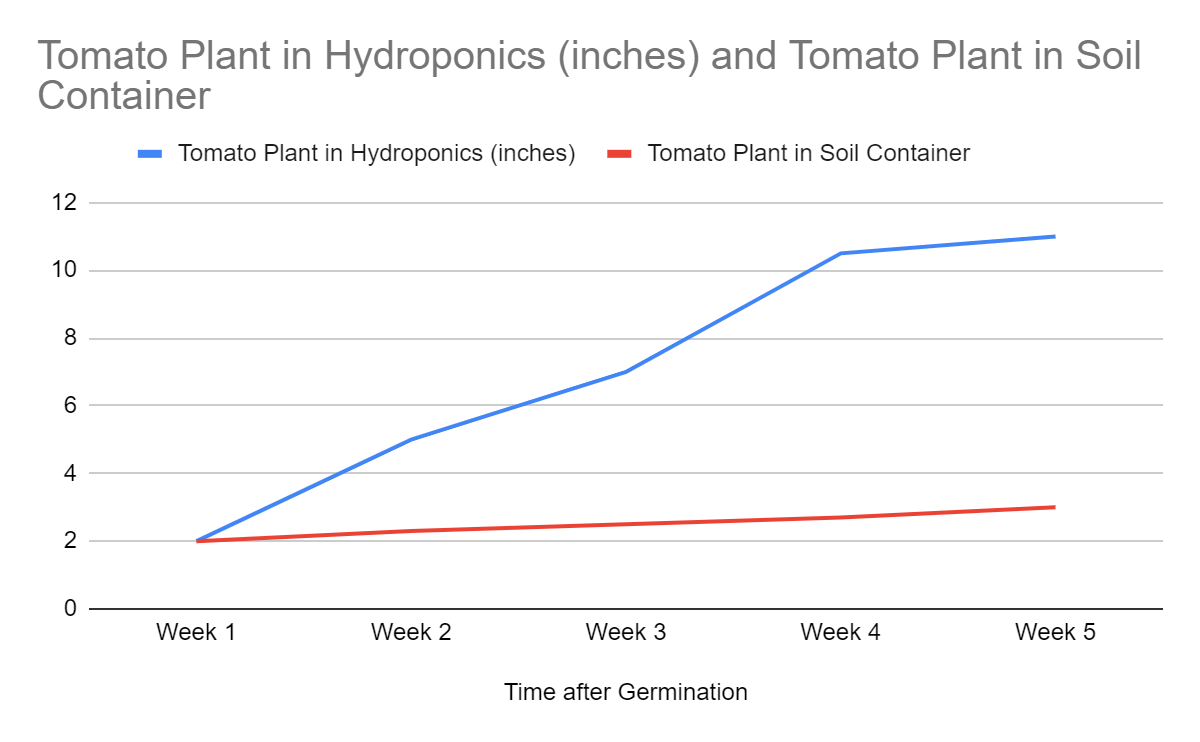 CONCLUSION
In conclusion, my hypothesis was correct! 
Along with nutrients added to water, with some grow lights, you can grow plants without soil! This is a way to prevent the topsoil being used up. Though there are some challenges for maintaining the hydroponics systems, it is a great way to grow thriving plants!

My second hypothesis was also correct! 
According to my research, plants in a hydroponic system grow 5x more faster than plants in traditional farming.
REFERENCES
Eden Green Technology - Hydroponics vs. Traditional Farming
Eden Green - Advantages Of Hydroponics 
Wikipedia - Hydroponics 
Miracle Gro - What Plants Cannot Grow In Hydroponics
Growee - Why Is Hydroponics Expensive 
AeroGarden - How Fast Does Hydroponics Farming Grow
AGrowTronics - How Much Times Do We Have To Change Water In Hydroponics
Growee - Why Do We Have To Change Water In Hydroponics
The Hindu - All About Hydroponics
Science Fair Daily Log
Oct. 23, 2023 - Today I did background research on hydroponics. I watched a lot of youtube videos to help me get in depth of the topic. I learned that there are different types of hydroponics (Nutrient Film Technique, Deep Water Culture also known as DWC , Wick System, Ebb and Flow, Drip System and Aeroponics). Hydroponics is when plants are grown in nutrient filled water. My dad and I are going to do DWC.
Sites: 
1.https://byjus.com/neet/hydroponic-system/       
2.https://www.youtube.com/watch?v=1PVdQ3-7UIs
3.https://www.sciencebuddies.org/science-fair-projects/project-ideas/PlantBio_p045/plant-biology/hydroponics-gardening-without-soil
4.https://www.youtube.com/watch?v=LV2jIkOwYl8

Nov. 20, 2023 -
(Hydroponics) Google Doc where I upload all my information)
Science Fair Daily Log
Deep Water Culture (DWC):
Dec. 4 -  I did some research about what hydroponics is. 

Hydroponics in general means growing plants in a nutrient solution without soil.
But deep water culture means the plant's roots are suspended over water containing minerals and treated with oxygen. 
Materials:
Seeds for growing plants
Water
Recycled Container
DC Water Pump
Possibly Coconut Coir
Resources from the internet

As I do more research more materials or resources may be needed.
Science Fair Daily Log
Dec. 11-  I researched about the pros and cons of hydroponics 

Pros:
Can grow anywhere
Places lacking things needed to grow plants (such as fertile soil), can use hydroponics

Cons: 
Increasing cost 
Need to have a good understanding
Some people use it to grow banned products like marijuana

Jan. 9, 2024
So is soil really necessary for a plant to survive, or can plants survive in just water? What if the water had all of the nutrients in it that soil does? The answer to this question is yes. Plants can survive without being planted in soil.
Science Fair Daily Log (Continued)
Jan. 21 2024 - 
My dad and I planted the seeds (lettuce and tomato) in soil first (because we need a little bit of growth before we can move the plant to a hydroponic location). We attached some growing lights so the plants can thrive. At the end of two weeks, I noticed that the plants had sprouted and reached a height of about one and a half inches. The stems had a fuzzy layer as well as the leaves. Some of the stems were light brown. All of the plants were thriving and will soon be relocated to a hydroponic location. According to Square Mile Farms, “Seedlings are too young to transplant when they have only grown their first leaves (cotyledon leaves). They must reach the 'true leaf' stage, where at least the second set of leaves have grown out.” So we should wait until the lettuce and tomato have grown their first leaves.

Jan. 27 - 
The plant that was transplanted 6 days ago grew an inch more. My dad and I observed that it grew faster than normal traditional farming. Then my dad and myself transplanted other plants into the hydroponic set because it had about 3 leaves. Then like last time we situated the grow lights above the plant for extra sunlight.
Science Fair Daily Log (Continued)
Jan. 27 - Feb. 4 2024 - 
Over the course of a week I added some details to the slides since the rough draft is due this soon.

Feb. 4, 2024 -
I researched a lot today and added more slides to the advantages and disadvantages. In the hydroponics set, new leaves are starting to form. 

Feb. 17, 2024 -  
Today we recycled the water and since one of the tomato plants died, my dad and I transplanted another tomato plant into the hydroponics system. The tomato plant that we planted first was starting to droop and becoming a light tint of brown. I quickly figured out that the cause was probably because we did not recycle the water every 2-3 weeks.